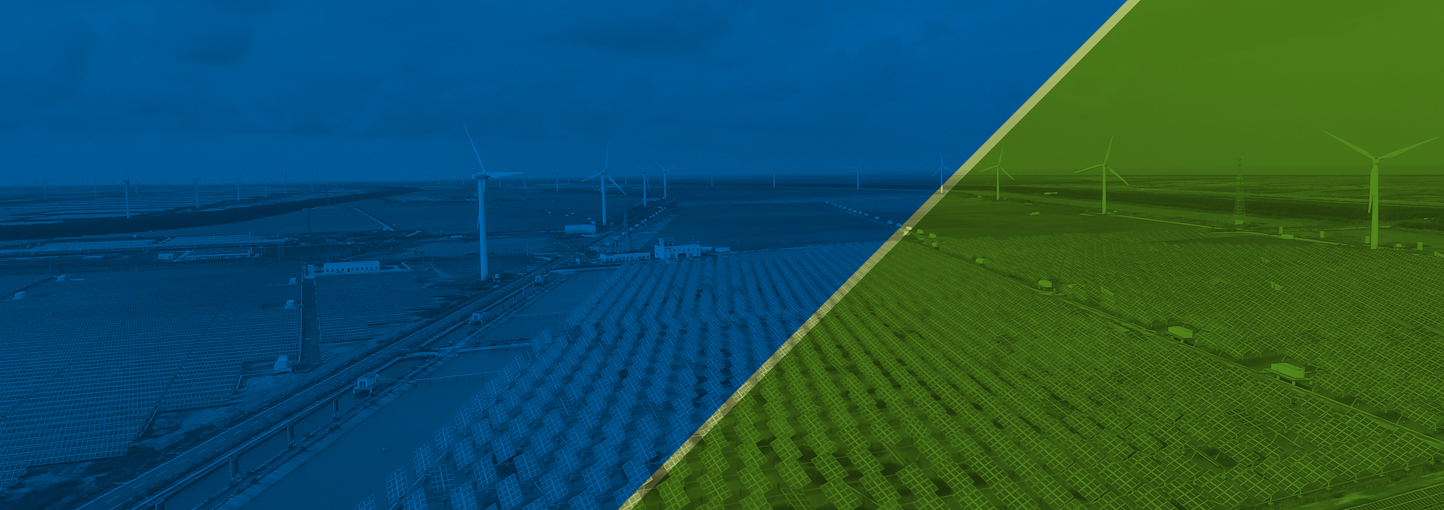 EAP ESG ADVISORY WEBINAR SERIES #2TRAINING-OF-TRAINERSAttracting capital through disclosure
Jerome Lavigne-Delville
Senior Consultant, IFC
INTRODUCTION
Why is ESG transparency important when everyone is focused on financial sustainability?
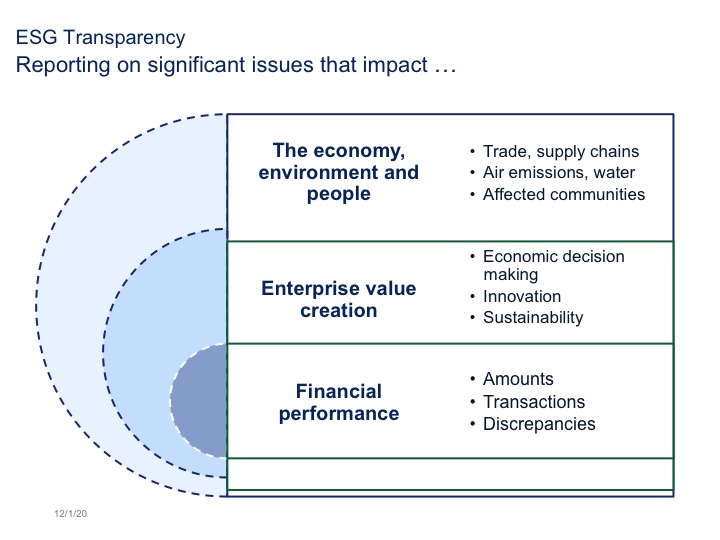 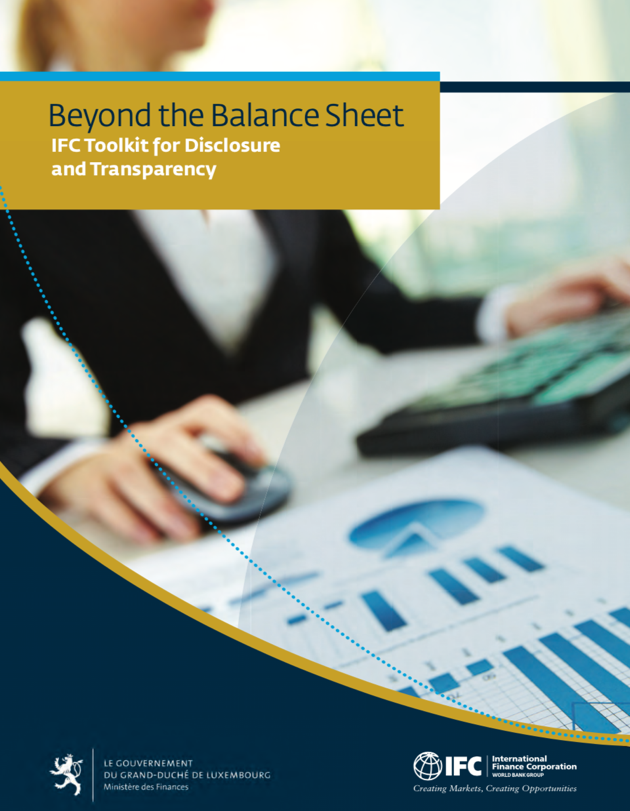 2
INTRODUCTION
How do companies report material ESG issues on their strategy, governance and performance?
Strategy
        Business Model and Environment
        Strategic Objectives
        Risk Analysis and Response
        Sustainability Opportunities and Risks
        Introducing Key Performance Indicators
Corporate Governance
        Leadership and Culture Commitment to ESG
       Structure and Functioning of Board of  Directors
       Control Environment
       Treatment of Minority Shareholders
       Governance of Stakeholder Engagement
Financial Position and Performance
  Performance Report
  Financial Statements
  Sustainability Statements
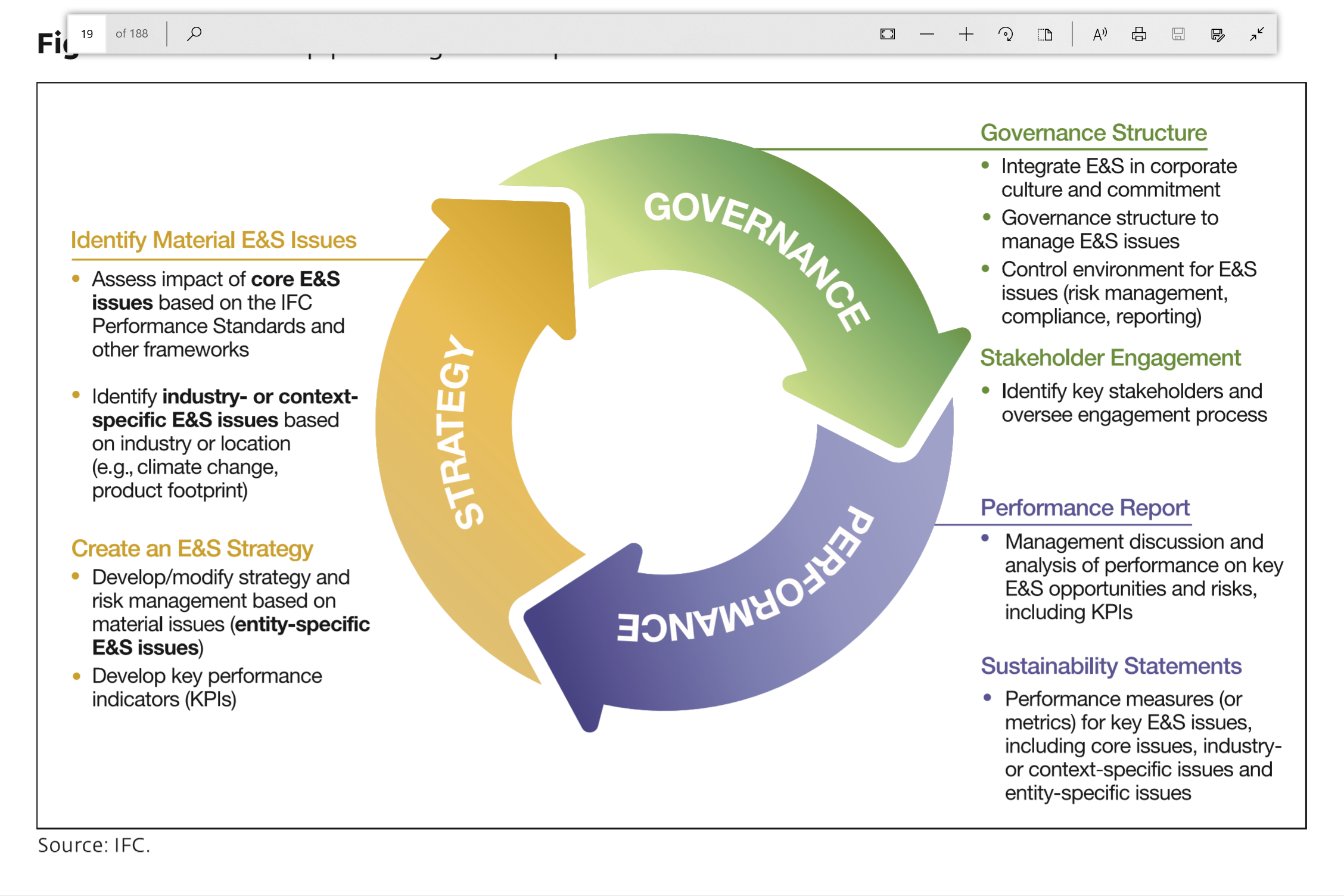 3
GROWTH OF Sustainable Finance
Growth on the Demand Side
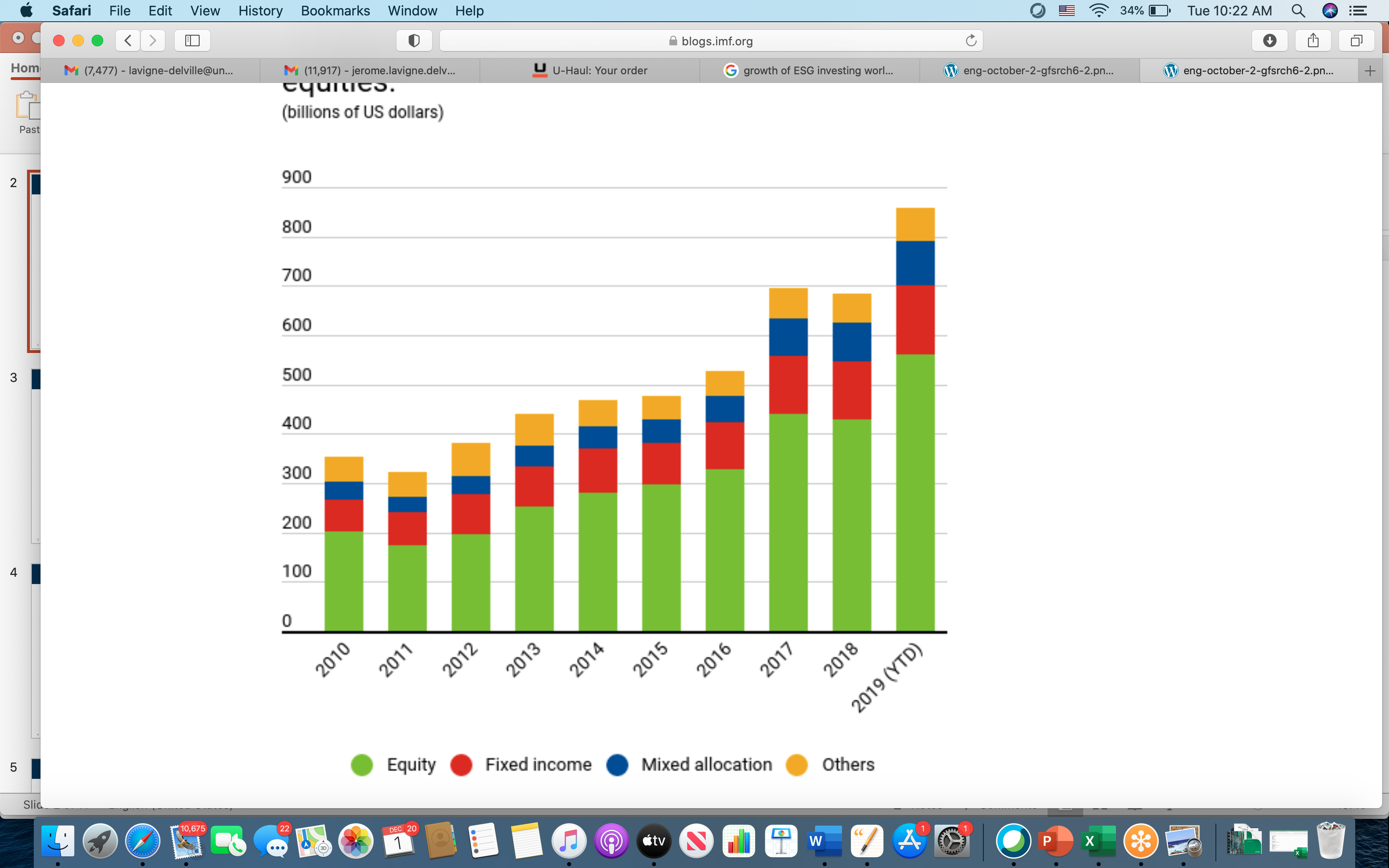 4
GROWTH OF Sustainable Finance
Growth on the Supply Side
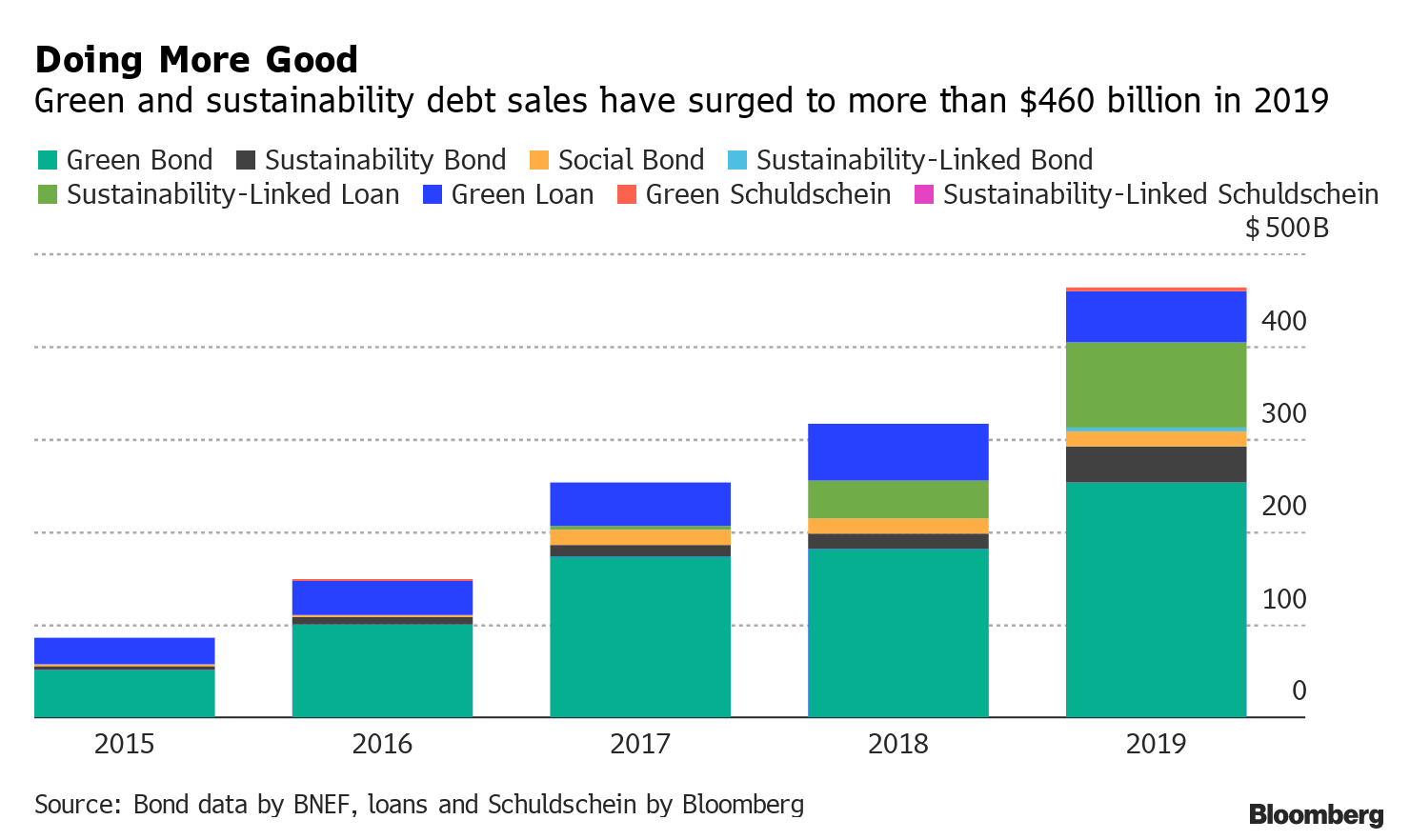 5
GROWTH OF Sustainable Finance
Expanding Scope of Use-of-proceed Bonds
Expansion of themes covered by use-of-proceed bonds




Many companies issuing green bonds have social dimension (e.g. Verizon)
Green-bond funding has increased for a variety of purposes (USD bn)
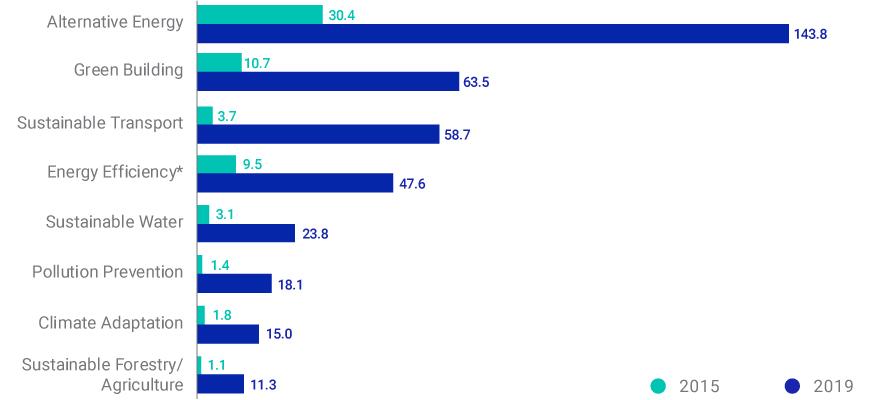 6
GROWTH OF Sustainable Finance
Growing market of sustainability-linked finance
What’s sustainability-linked finance
Corporate debt instruments – bonds, loans, credit lines – linked to the issuer’s performance on sustainability goals and targets – allowing general-purpose uses of funds and based on integrated management and governance of sustainability.

Examples of recent transactions
Bonds: ENEL, Chanel, Novartis, Suzano, Hulic Co, Schneider Electric, LafargeHolcim
Loans: Aligned, Johnson Controls (USA), JetBlue (USA), Empresas CMPC, International Seaways, Sistema (Russia)
Credit lines: ENEL, Schneider, Lafarge, Tesco, Moncler, WSP, Neuberger, Brookfield Renewable, Bunge, Maple Leaf Food, Norsk Hydro
7
GROWTH OF Sustainable Finance
Increasing use of sustainable finance frameworks
Outline the entity’s strategy and targets on key sustainability issues 
Allow multiple issues and different types of instruments
Complement definition of use-of-proceed bonds
Addresses the entity’s overall impact and introduce performance-based approach
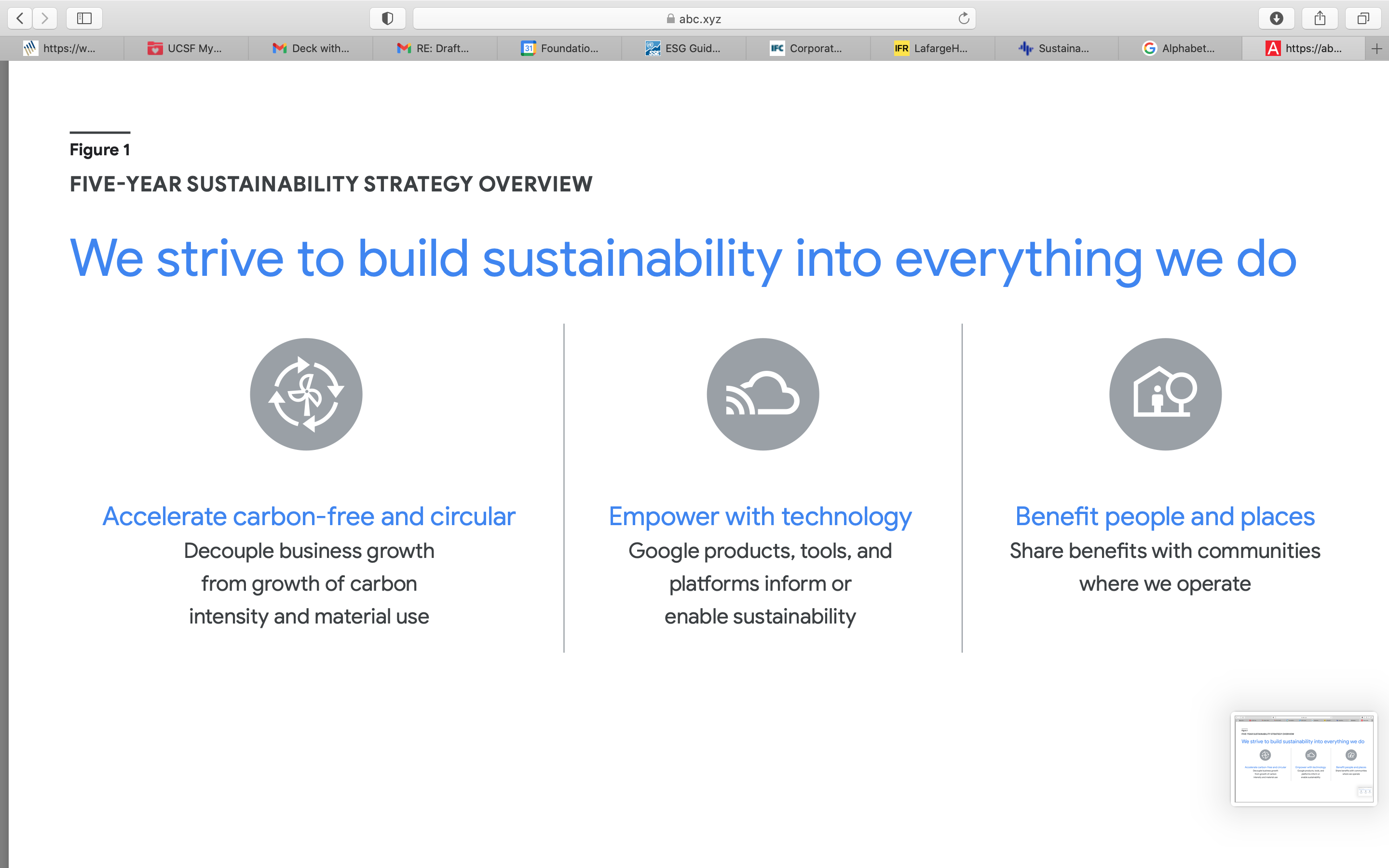 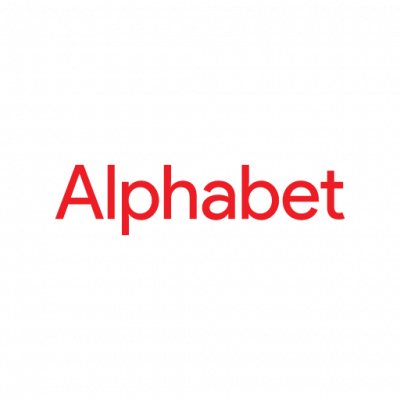 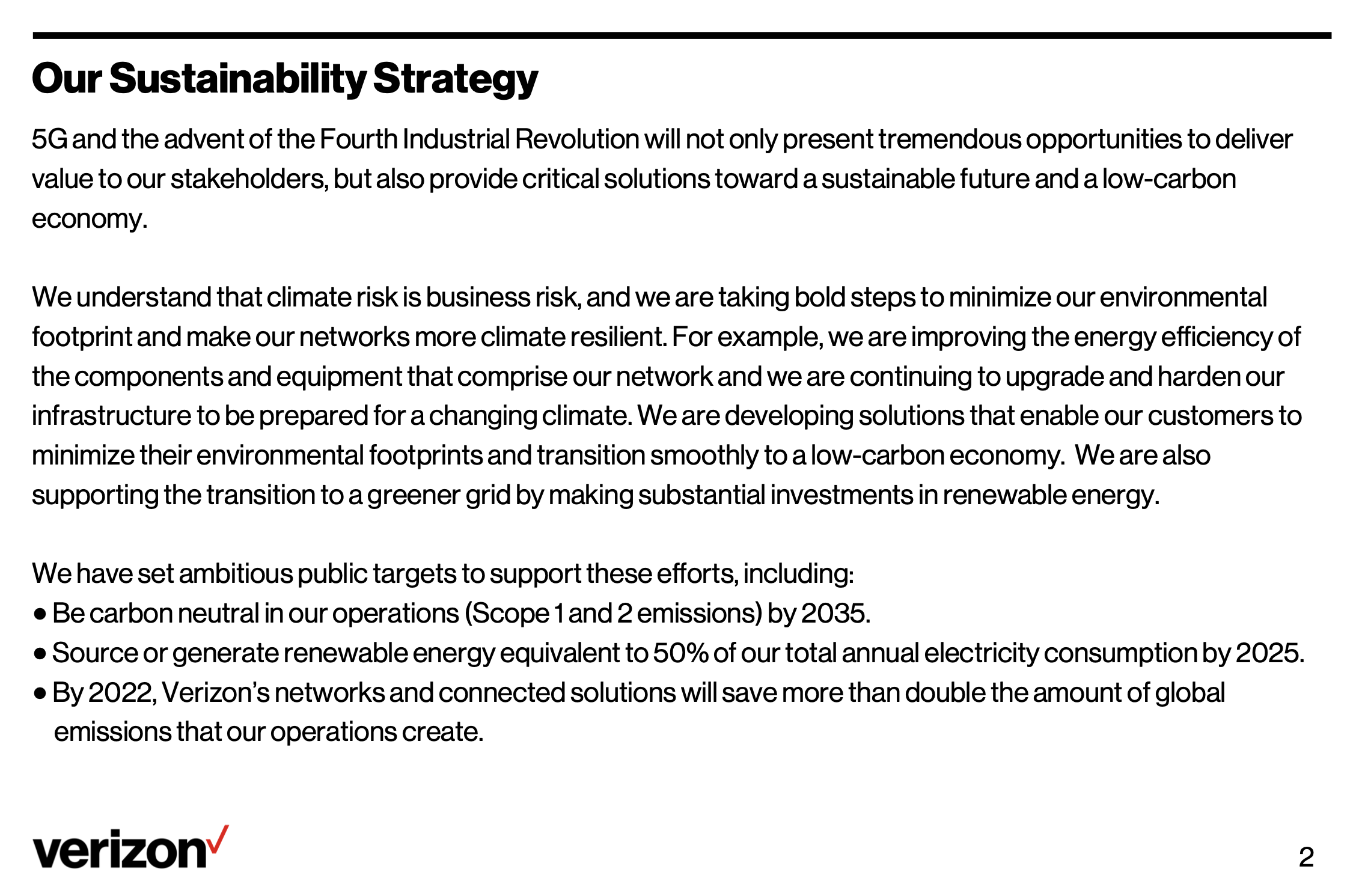 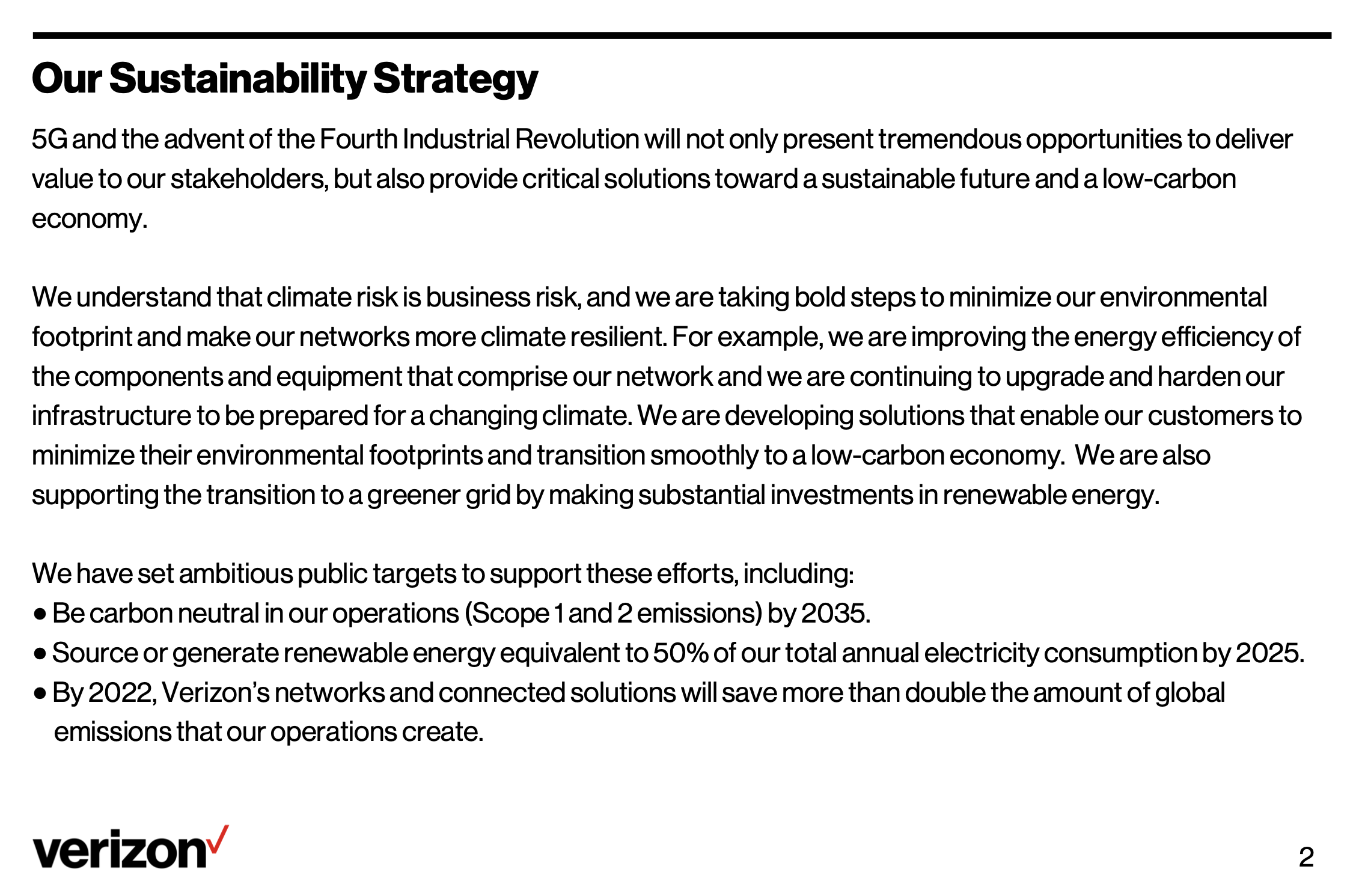 8
GROWTH OF Sustainable Finance
Normative Frameworks
Climate Bond Initiative
International Capital Market Association (ICMA)
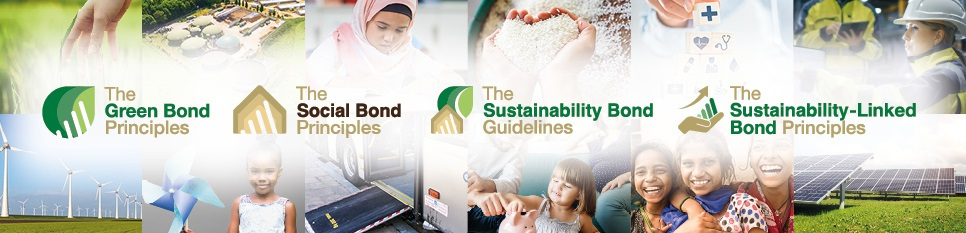 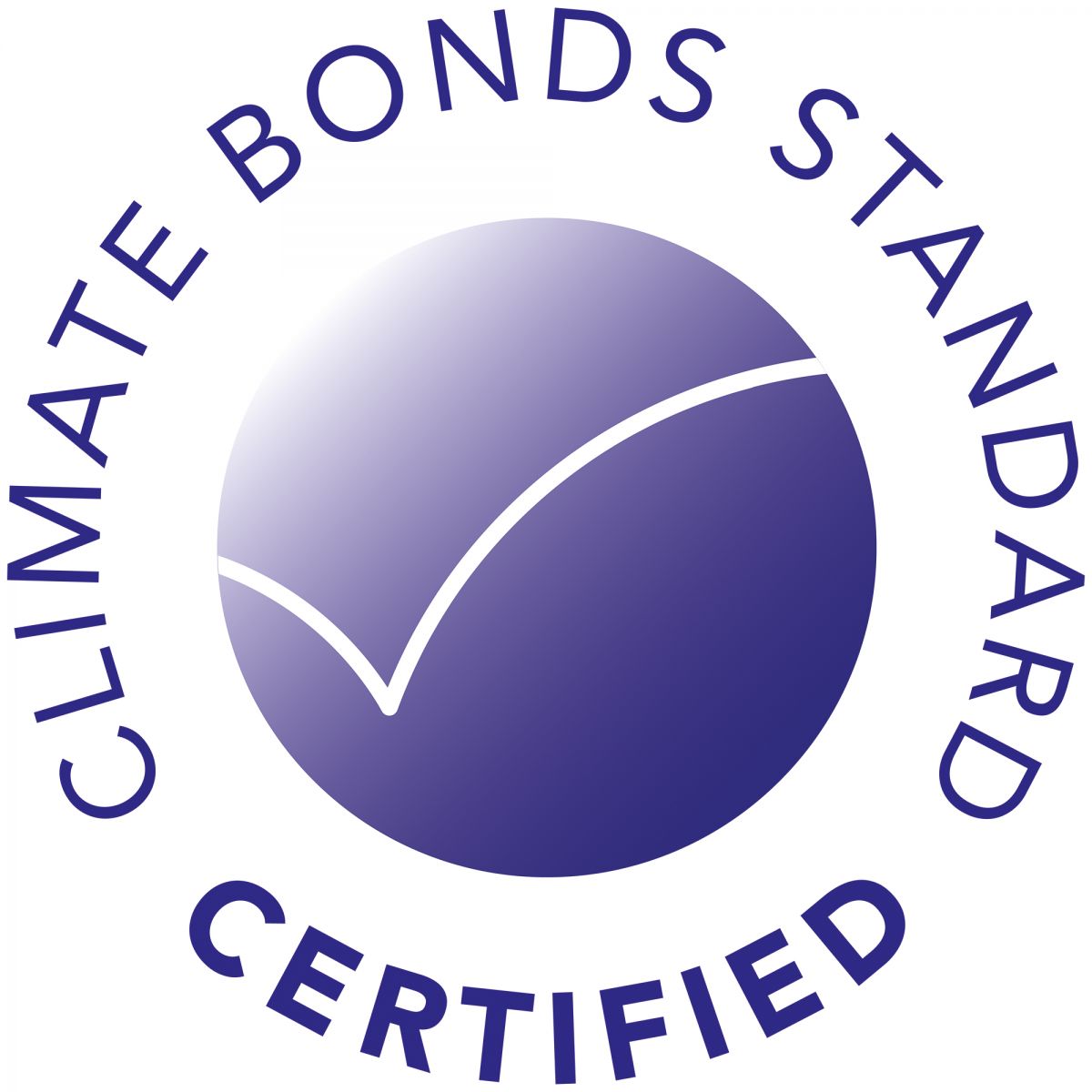 Loan Market Association (LMA)
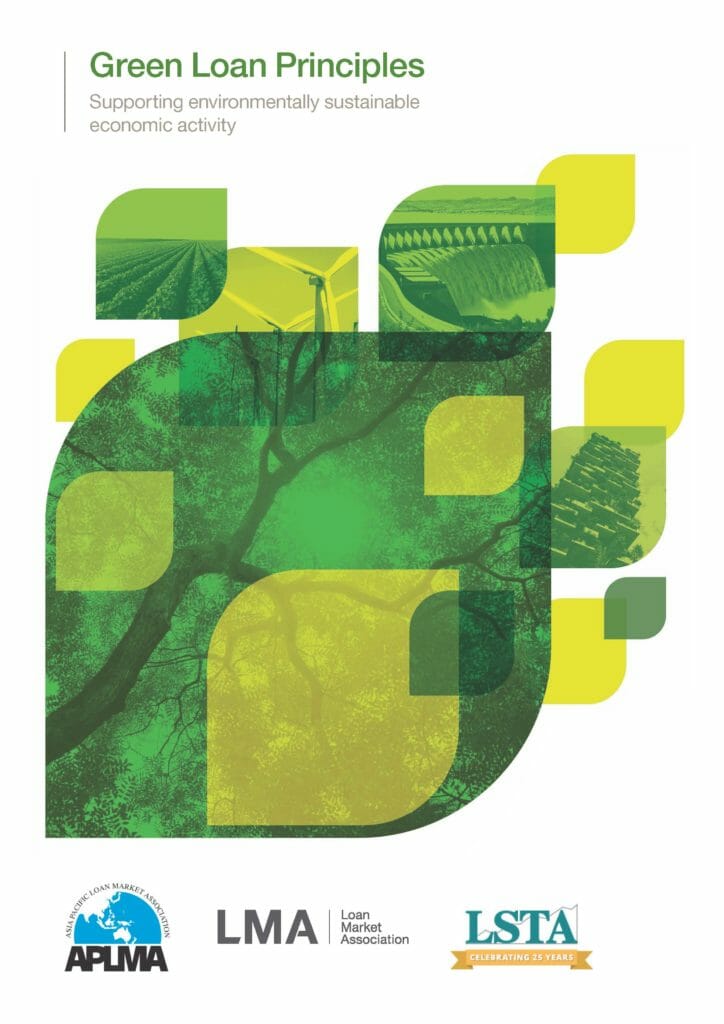 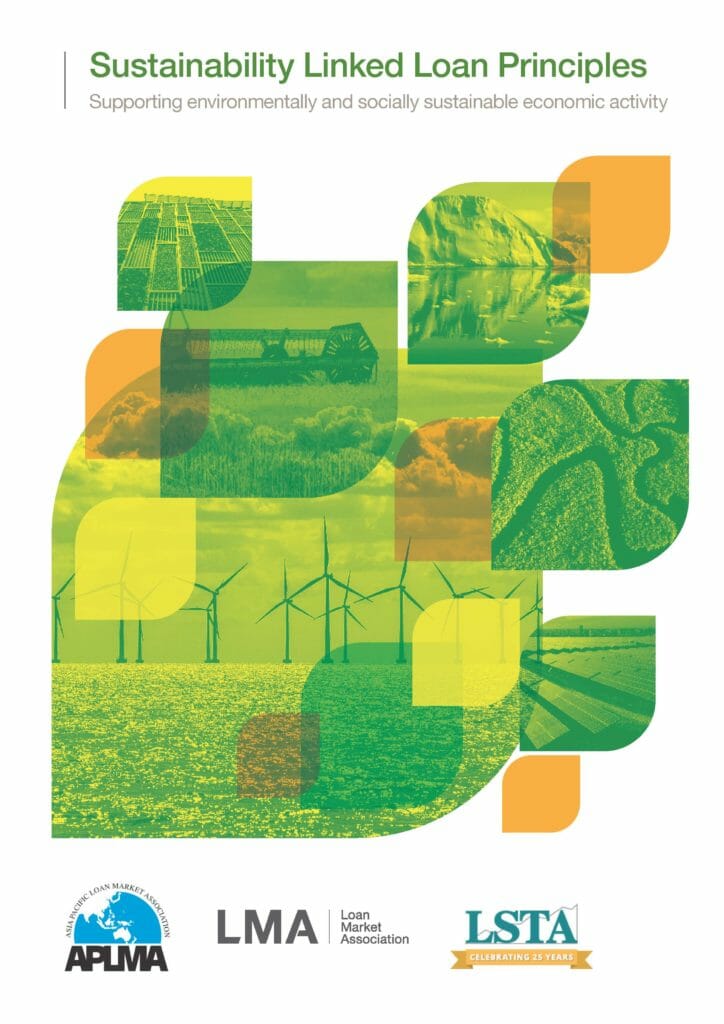 European Union (EU)
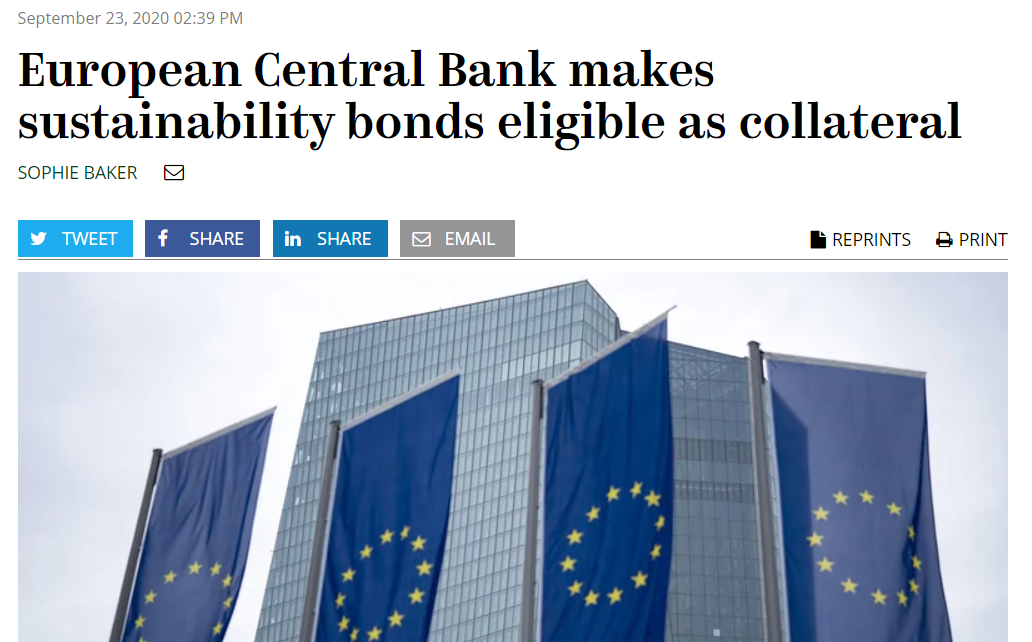 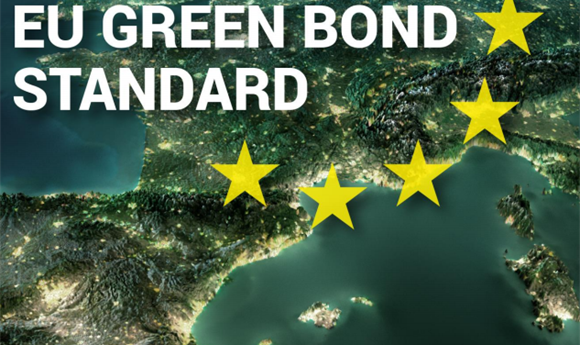 9
IFC FRAMEWORK FOR TRANSPARENCY and disclosure
Enabling Sustainable Corporate Finance
Framework built on three pillars of strategy, governance and performance provides a ready-made framework for sustainable finance
As contemplated in emerging models for sustainable corporate finance, the framework guides companies to: 

Set strategic goals and targets on material sustainability issue

Incorporate sustainability issues in corporate governance oversight and controls 

account and report on performance
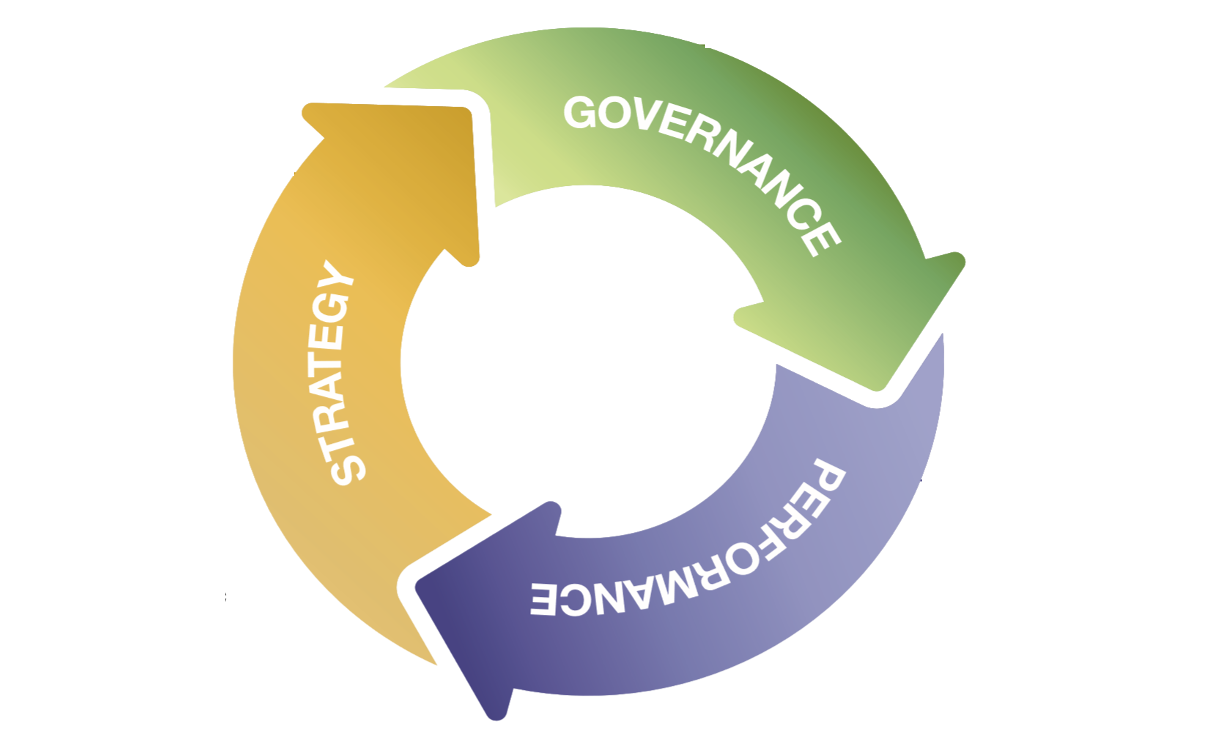 10
IFC FRAMEWORK FOR TRANSPARENCY and disclosure
Enabling Sustainable Corporate Finance
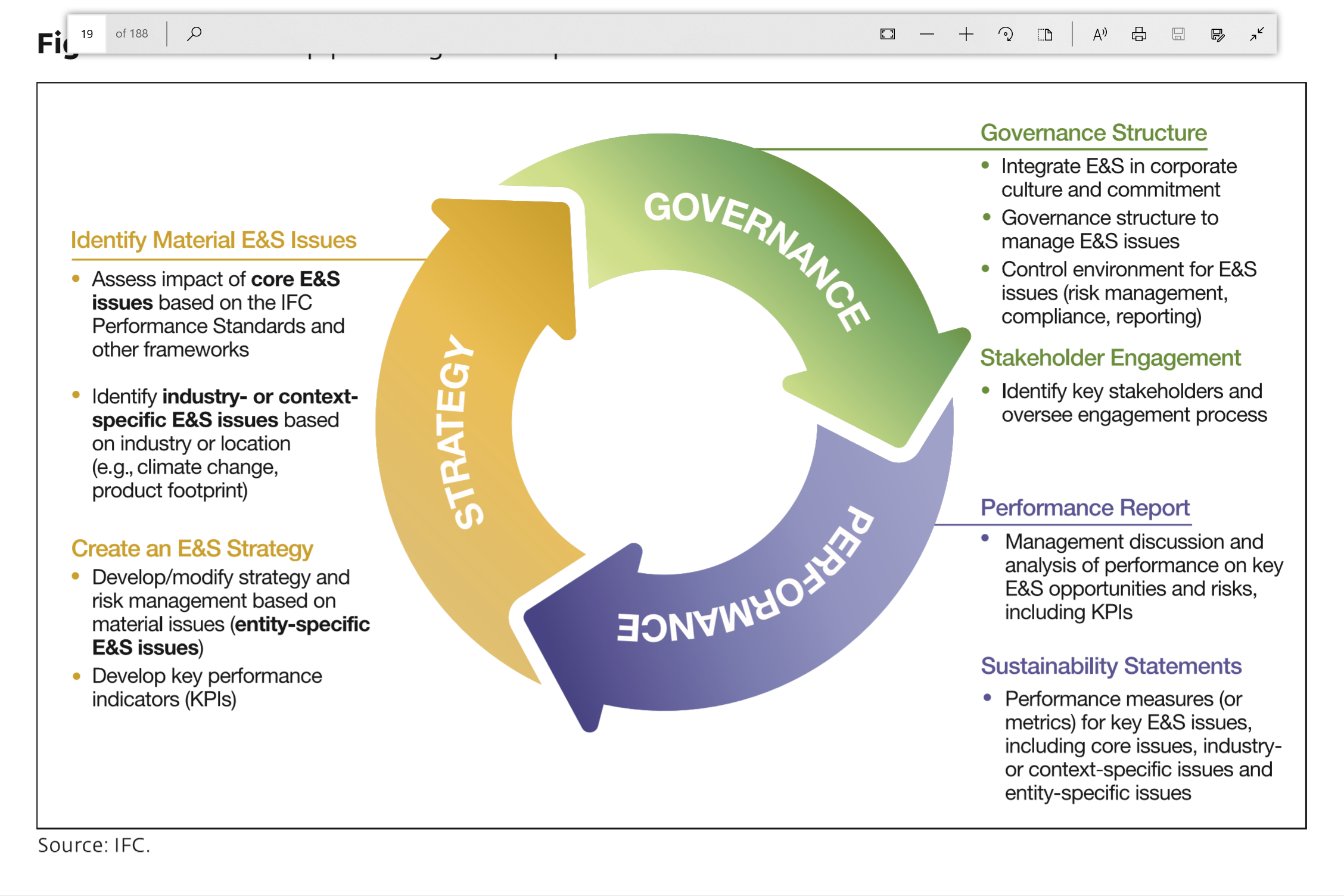 11
IFC FRAMEWORK FOR TRANSPARENCY and disclosure
Comparing with the Sustainability-Linked Bond Principles
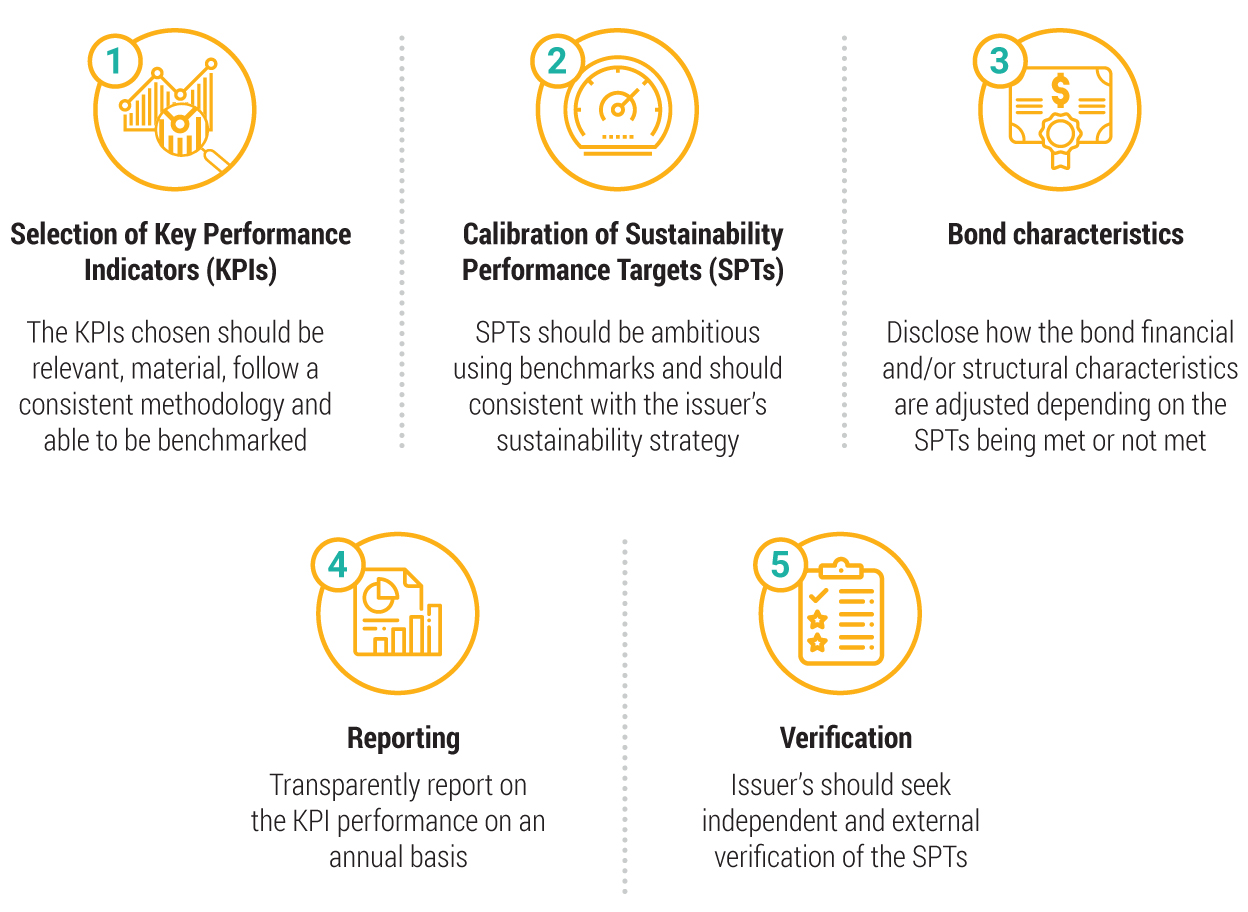 12
IFC FRAMEWORK FOR TRANSPARENCY and disclosure
Comparing with emerging good practices in sustainability-linked bonds
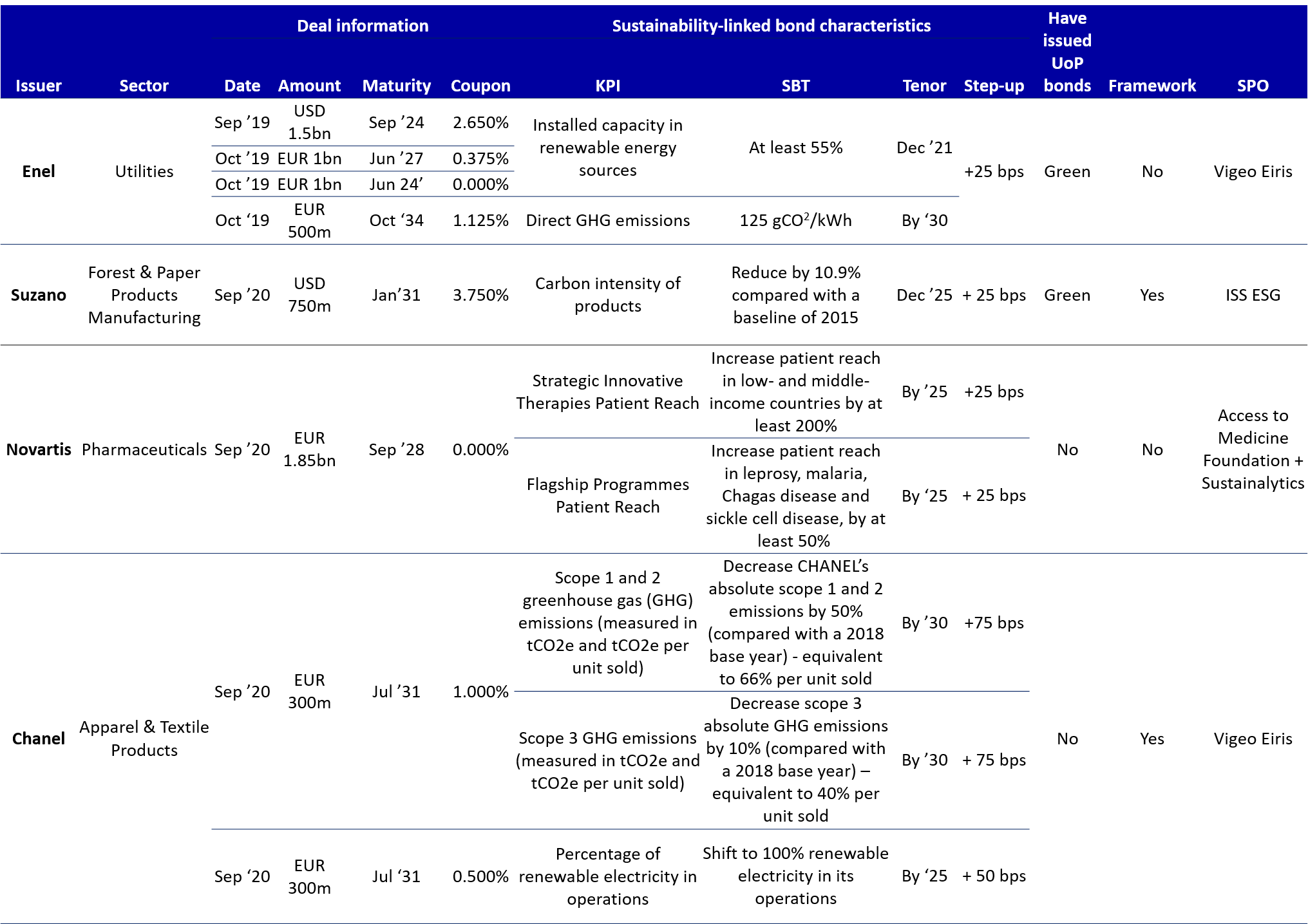 13